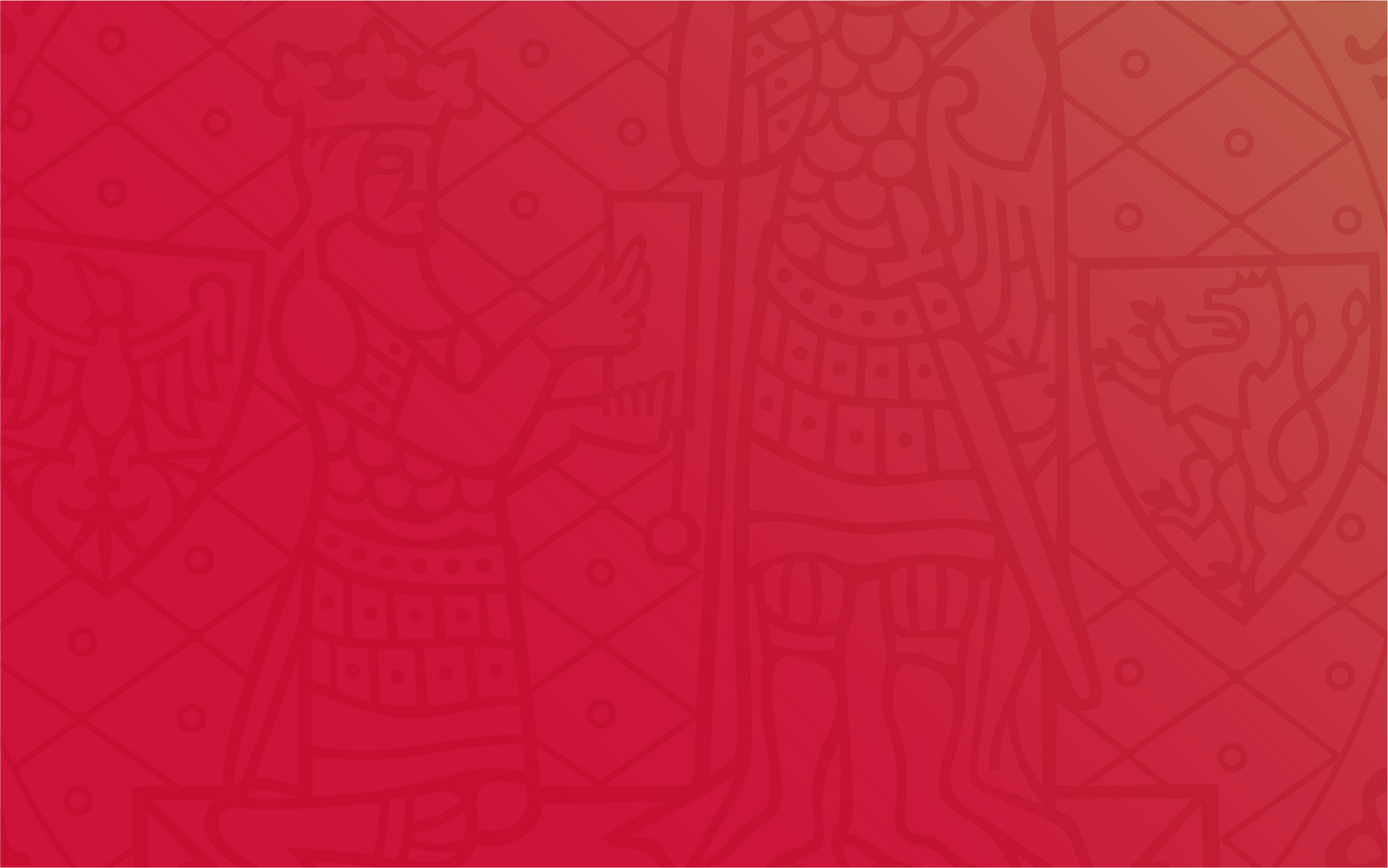 Faculty of Social Sciences
Charles University
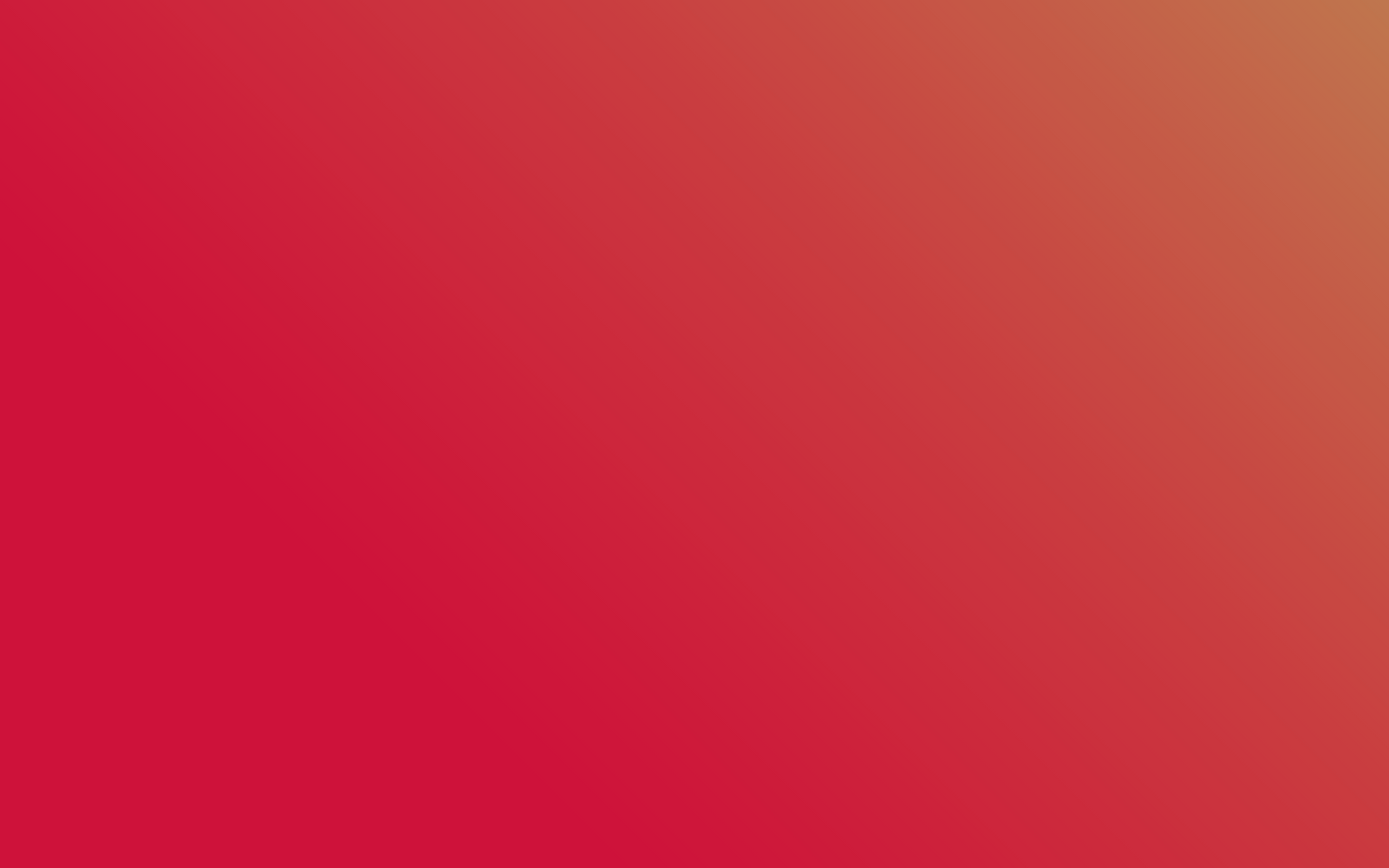 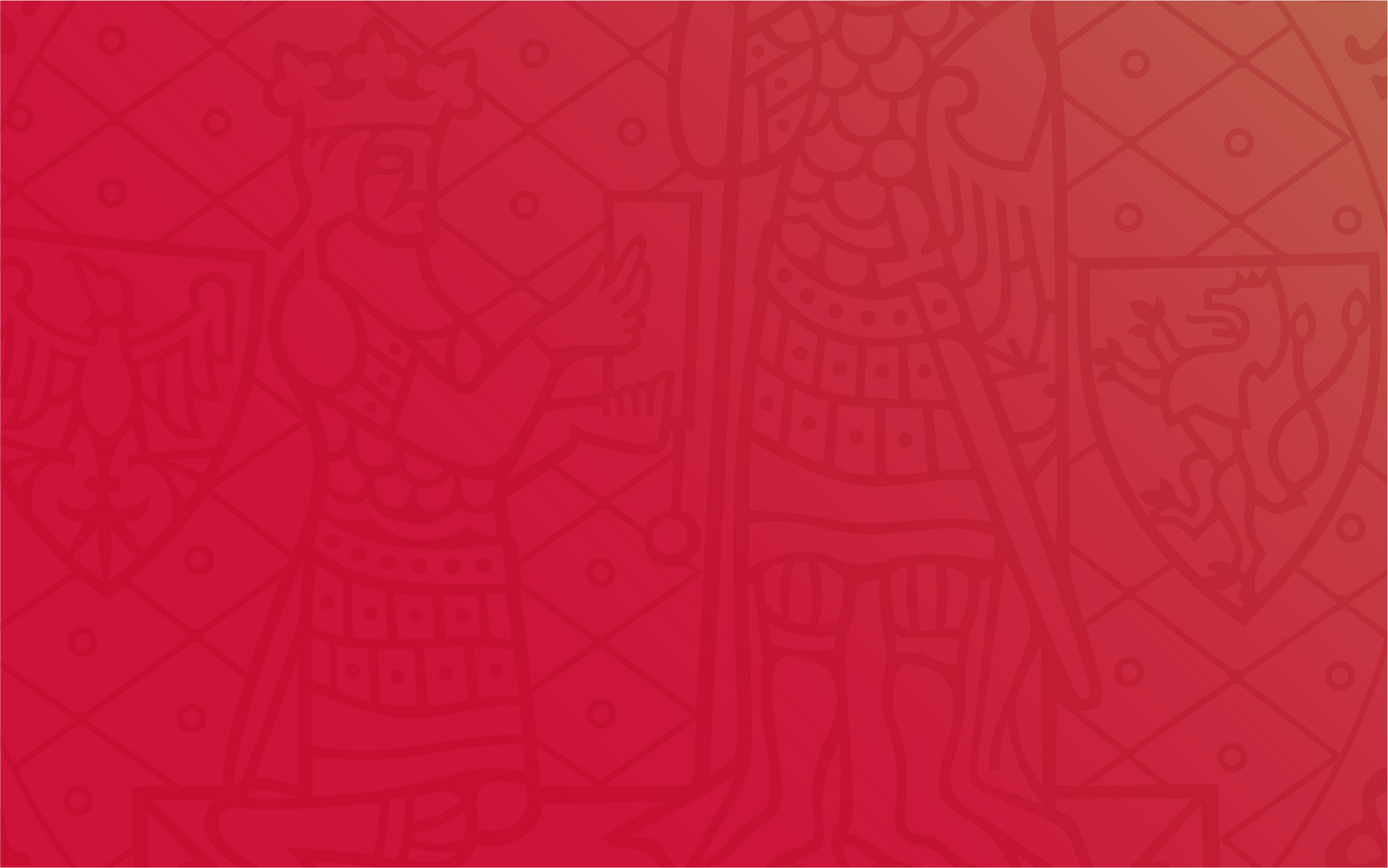 Study in English
Get your degree from us: we offer BA, MA and PhD study programs in English in all fields of social sciences. You can also come to Prague for a semester or two through student mobility programs.

Study in English, discover Prague and Central Europe!
Why Prague?
• Located in the heart of Europe

• One of the safest cities in the world

• Culture and history
Charles University
• Established in 1348

• One of the top 100 universities in Europe

• In the top 2 % of universities worldwide
Faculty 
of Social Sciences
• Founded in 1990

• The second youngest
faculty of Charles University
We are IN
INterdisciplinary
We follow developments in our and related study fields and seek interconnection and opportunities for collaboration in new areas.
INnovative
We are expanding our range of study programmes, raising the level of the existing ones, keeping pace with the latest trends in information technology.
INternational
We support the mobility of students and academic staff, host international experts, and participate in international scientific projects.
INclusive
Diversity enriches our academic community, therefore we strive to create a welcoming environment and to ensure equity for everyone.
Study Fields
• Communication and journalism
 
• Economic studies

• International studies

• Political studies

• Sociological studies
Teaching 
and Students
• BA, MA, PhD studies (ca. 4,500 students)

• 4 BA, 17 MA and 8 PhD English-taught degree programmes (1000 students)

• 450 incoming students via ERASMUS+ per year
Science and Research
• 7 major research areas

• 135 research projects (Horizon 2020, European Social Fund, EU Operational 
Programme, EACEA, COST Actions, 
International Visegrad Fund, Czech Science Foundation, Technology Agency 
of the Czech Republic, etc.)
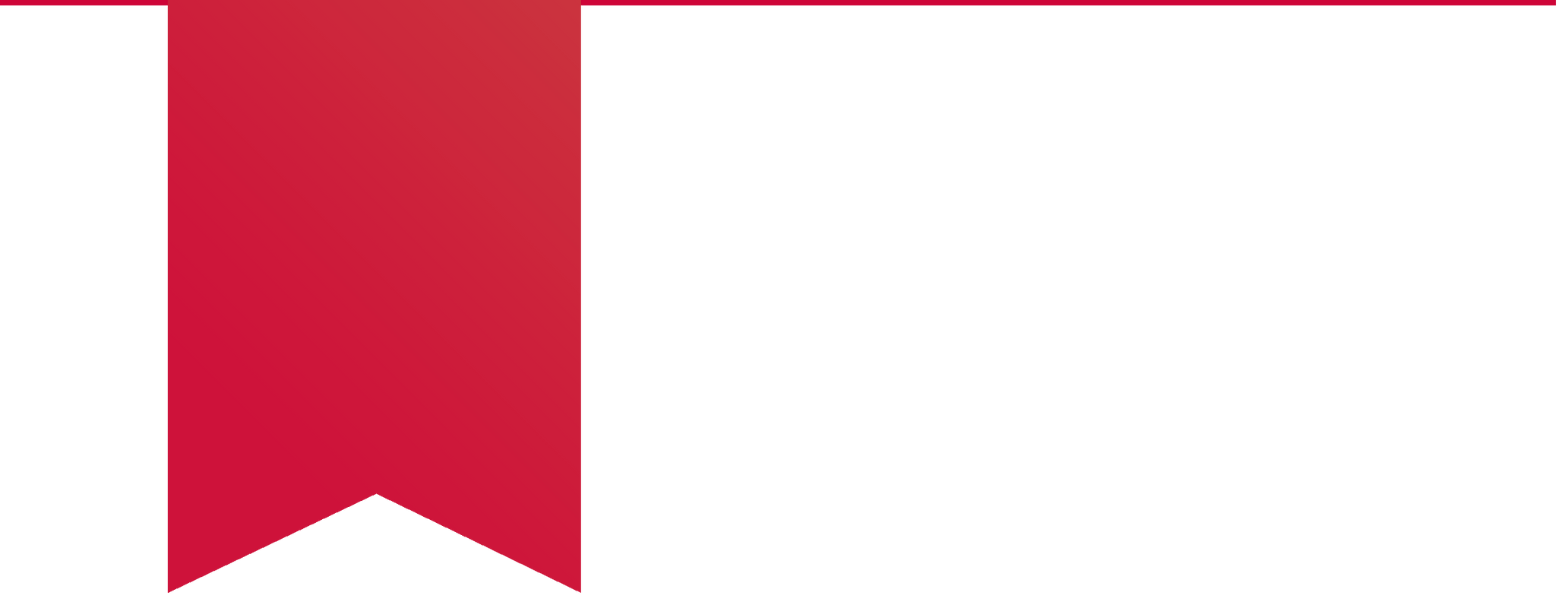 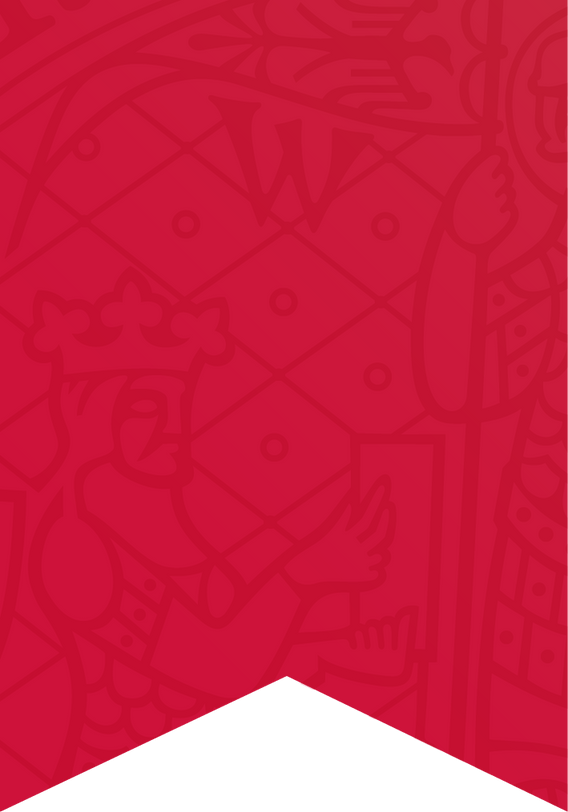 Thank you for your attention!
CONTACT US:
Email: admissions@fsv.cuni.cz
Instagram: @fsv_charlesuni
Facebook: Faculty of Social Sciences, Charles University